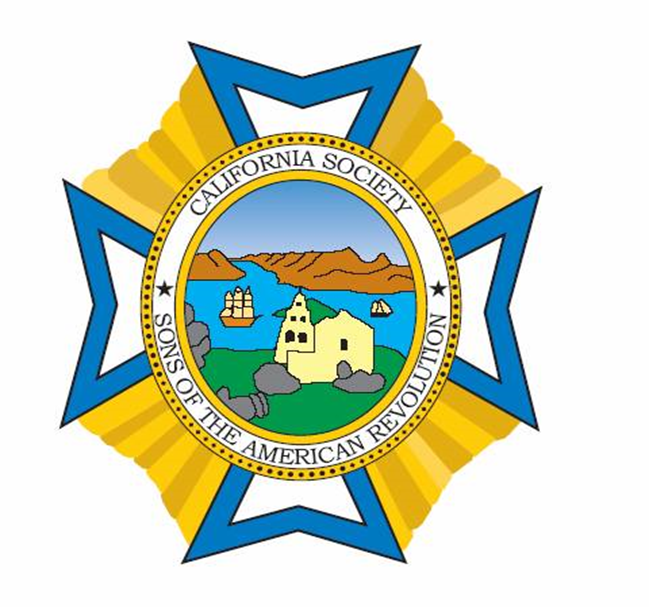 California Society 
Secretary Forum
Lets Make The Reconciliation Report Simple
March 2022
1
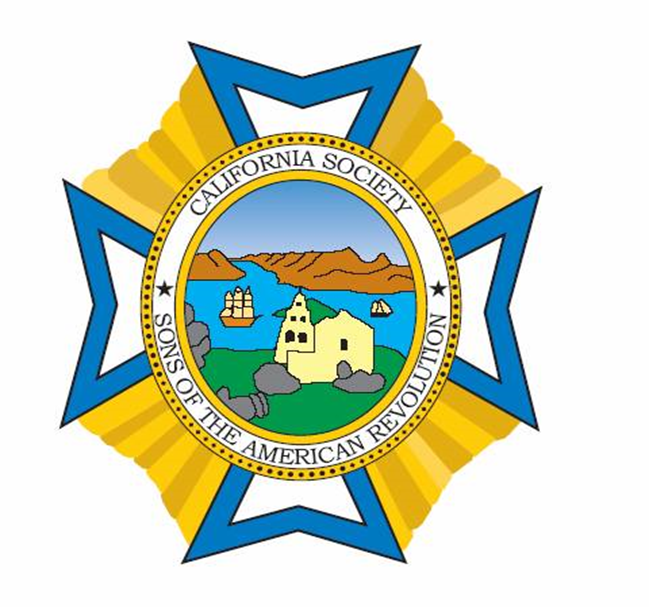 How to Prepare for
2023
Keeping Membership Records needs to be a year long process.
Every transaction needs to be recorded in a simple accessible manner.
There are many ways to maintain the records but here is just one simple and easy way.
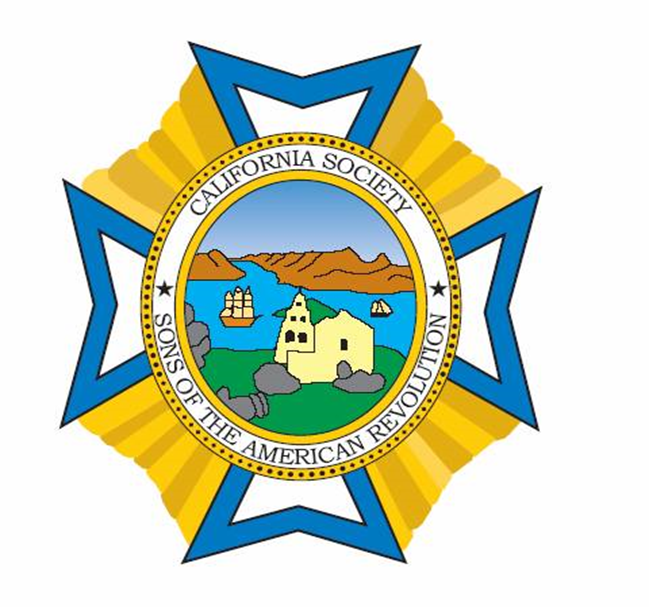 Membership Rosters
 
CASSAR Life Members-2022

Schuster, Frederick Allen; (N) 187940; (S) 9388; 1044 W. Notre Dame St., Upland, CA 91786-2671; phone (909) 985-7510, cell phone (909) 938-6789; E-mail schuster6789@aol.com ; New Life NSSAR LM # 5123 , (DOB) 07/10/1953 Approval 07/19/2013: Spouse Sherry Wynne; Military-no Patriot John Tallmadge.
 
NSSAR Life Members Only

Schuster, Robert Edward; (N) 187940; (S) 9388; 1044 W. Notre Dame St., Upland, CA 91786-2671; phone (909) 985-7510, cell phone (909) 938-6789; E-mail schuster6789@aol.com ; New Life NSSAR LM # 5123 , (DOB) 07/10/1953 Approval 07/19/2013: Spouse Sherry Wynne; Military-no Patriot John Tallmadge.
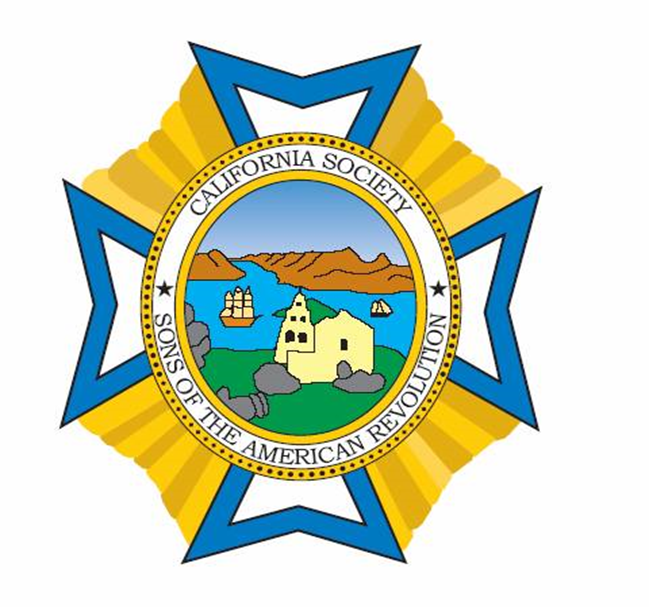 Membership Rosters
 
Emeritus Members

Schuster, Edward John; (N) 187940; (S) 9388; 1044 W. Notre Dame St., Upland, CA 91786-2671; phone (909) 985-7510, cell phone (909) 938-6789; E-mail schuster6789@aol.com ; Emeritus Member , (DOB) 07/10/1953 Approval 07/19/2013: Spouse Sherry Wynne; Military-no Patriot John Tallmadge.
 

Complete 2022 Membership Roster

Schuster, Frederick Allen; (N) 187940; (S) 9388; 1044 W. Notre Dame St., Upland, CA 91786-2671; phone (909) 985-7510, cell phone (909) 938-6789; E-mail schuster6789@aol.com ; New Life NSSAR LM # 5123 , (DOB) 07/10/1953 Approval 07/19/2013: Spouse Sherry Wynne; Military-no Patriot John Tallmadge.
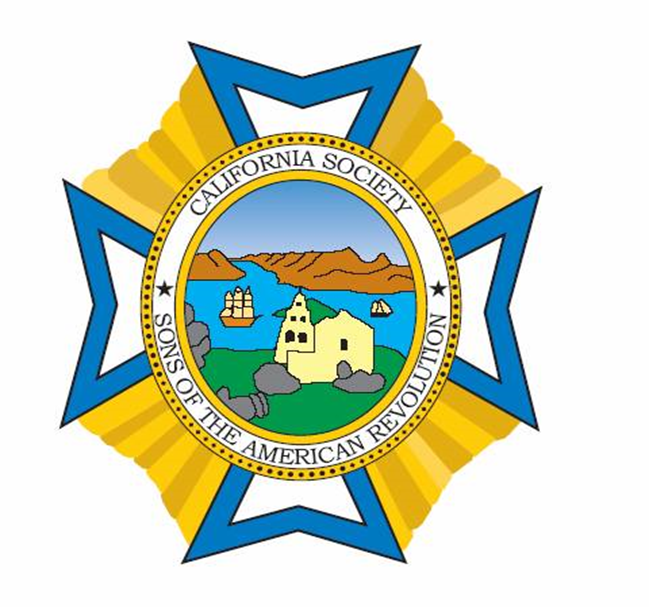 Junior Members-2022

Dual Members 2022

Schuster, Jonathan Frederick; (N) 195624: (S)9930; 1706; Ghost Dance Circle, Castle Rock, CO 80108; phone (909) 985-7510;E-mail Schuster jonathan.f.schuster@gmail.com , Regular, (DOB) 09/06/1984 Approval 07/27/2015 DUAL Member/Colorado Primary Castle Rock CO

New Members-2022 
 
Schuster, Frederick Allen; (N) 187940; (S) 9388; 1044 W. Notre Dame St., Upland, CA 91786-2671; phone (909) 985-7510, cell phone (909) 938-6789; E-mail schuster6789@aol.com ; New Life NSSAR LM # 5123 , (DOB) 07/10/1953 Approval 07/19/2013: Spouse Sherry Wynne; Military-no Patriot John Tallmadge.

Dropped Members-2022
 
Deceased Members-2022
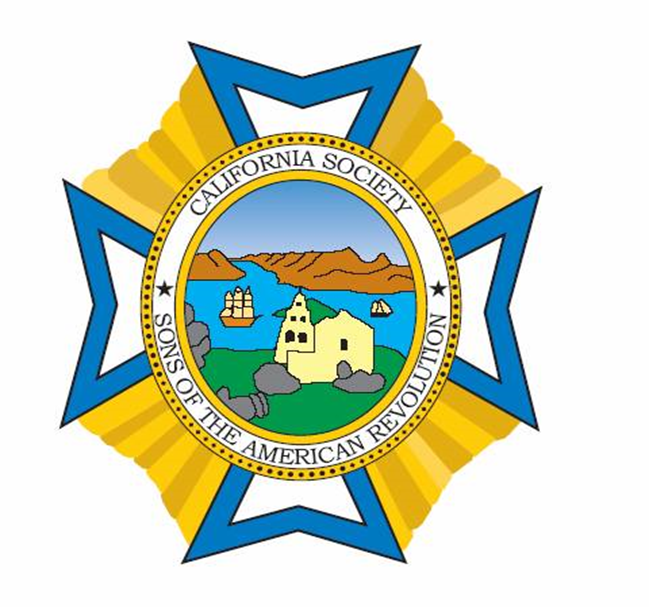 Reinstated Members-2022

Schuster, Frederick Allen; (N) 187946; (S) 9123; 1044 W. Notre Dame St., Upland, CA 91786-2671; phone (909) 985-7510, cell phone (909) 938-6789; E-mail schuster6789@aol.com ; New Life NSSAR LM # 5123 , (DOB) 07/10/1953 Approval 07/19/2013: Spouse Sherry Wynne; Military-no Patriot John Tallmadge.

Supplemental Applications-2022

Schuster, Frederick Allen; (N) 187940; (S) 9388; 1044 W. Notre Dame St., Upland, CA 91786-2671; phone (909) 985-7510, cell phone (909) 938-6789; E-mail schuster6789@aol.com ; New Life NSSAR LM # 5123 , (DOB) 07/10/1953 Approval 07/19/2013: Spouse Sherry Wynne; Military-no Patriot John Tallmadge, Artemas Ward.
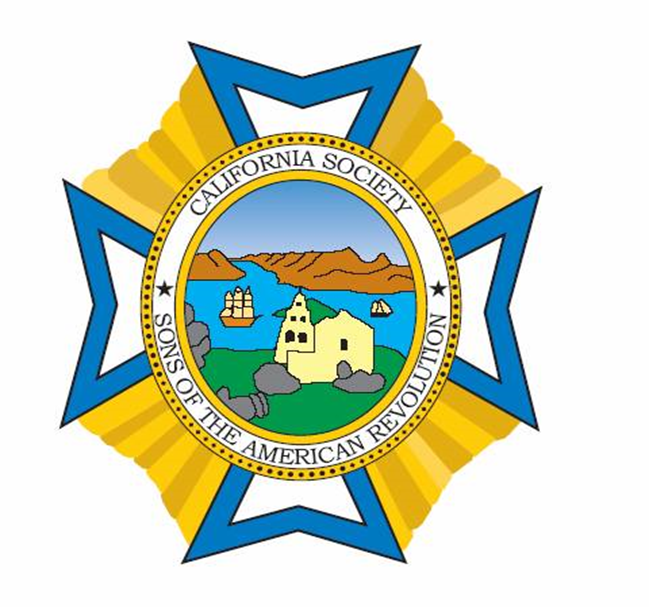 Transfer Members out of Chapter-2022

Schuster, John Edward; (N) 187942; (S) 9366; 1044 W. Notre Dame St., Upland, CA 91786-2671; phone (909) 985-7510, cell phone (909) 938-6789; E-mail schuster6789@aol.com ; New Life NSSAR LM # 5123 , (DOB) 07/10/1953 Approval 07/19/2013: Spouse Sherry Wynne; Military-no Patriot John Tallmadge.

Transfer Members into Chapter-2022

Schuster, Robert Edward; (N) 187941; (S) 9399; 1044 W. Notre Dame St., Upland, CA 91786-2671; phone (909) 985-7510, cell phone (909) 938-6789; E-mail schuster6789@aol.com ; New Life NSSAR LM # 5123 , (DOB) 07/10/1953 Approval 07/19/2013: Spouse Sherry Wynne; Military-no Patriot John Tallmadge.
1
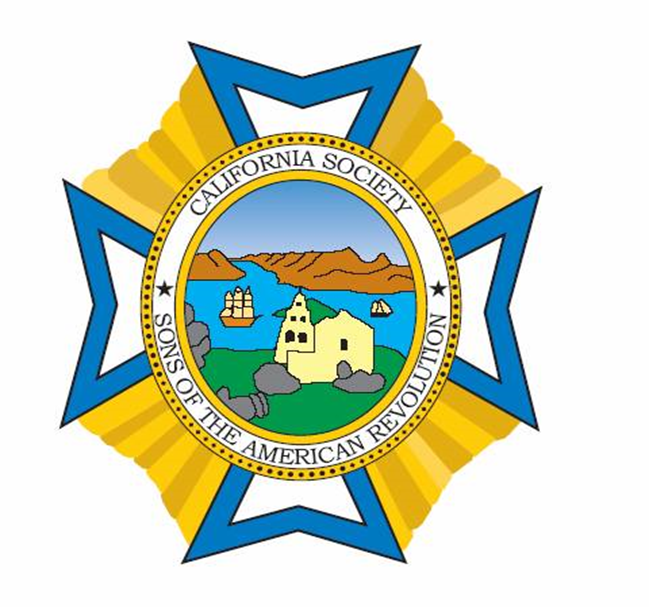 What’s Next
Now that the Reconciliation Reports are completed, what's next?

                 Change of Managers Report
                  
This form can be found on the CASSAR web site, members section.

Go to the CASSAR Web site.
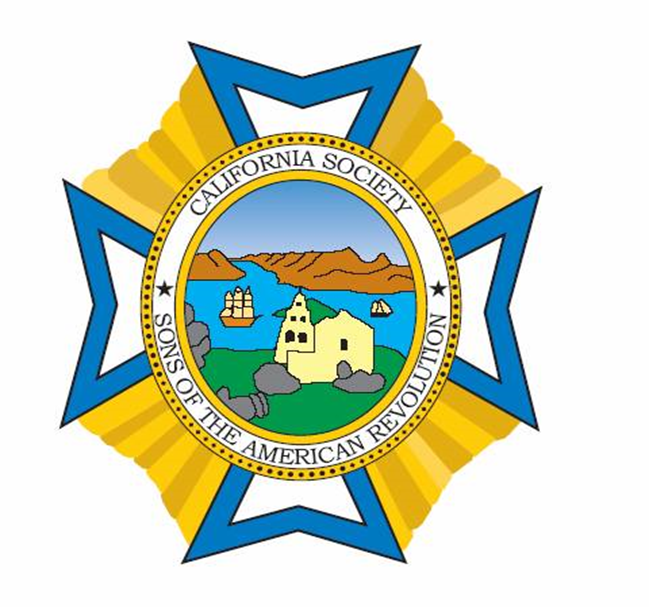 Year              End          Reports
The CASSAR bylaws and Article of Incorporation have specific information which must be reported each year to the CASSAR governing board.
The CASSAR Secretary has published an example of a Chapter Year End Annual Report which has all of the information which needs to be reported to the state. 
The reports need to be submitted to the CASSAR between March 1st and March 15th of each year. 
The reports need to include the Tax Information for the Chapters.
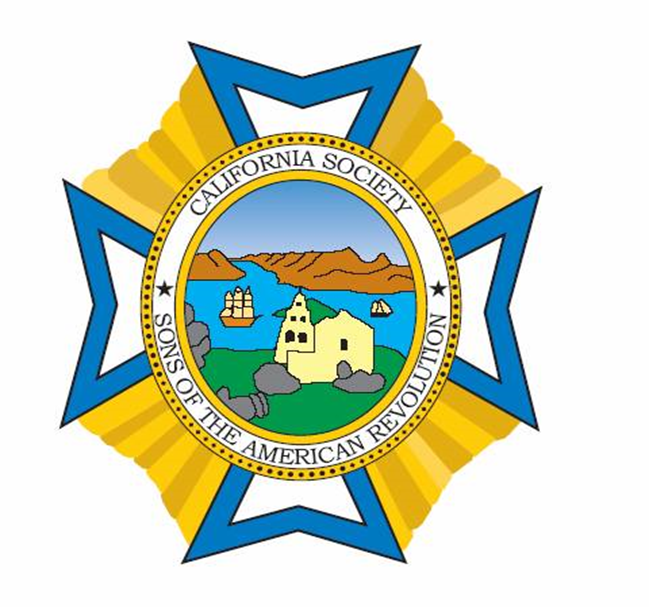 Questions